Clase: El agua.Ciencias naturales .Profesora: Iris Palacio G.
Objetivo de aprendizaje : Desarrollar experimento y observar características del agua.
Semana del 19 al 23 de Octubre.
Unidad 4
actividad 4
2.- Desarrollar el experimento de la página 65 del cuaderno de actividades.
3.- Responder las preguntas que están en el  cuaderno de actividades de ciencias naturales de la página 66 ( se escribe ahí mismo)
¡ Muy buen trabajo !
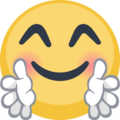